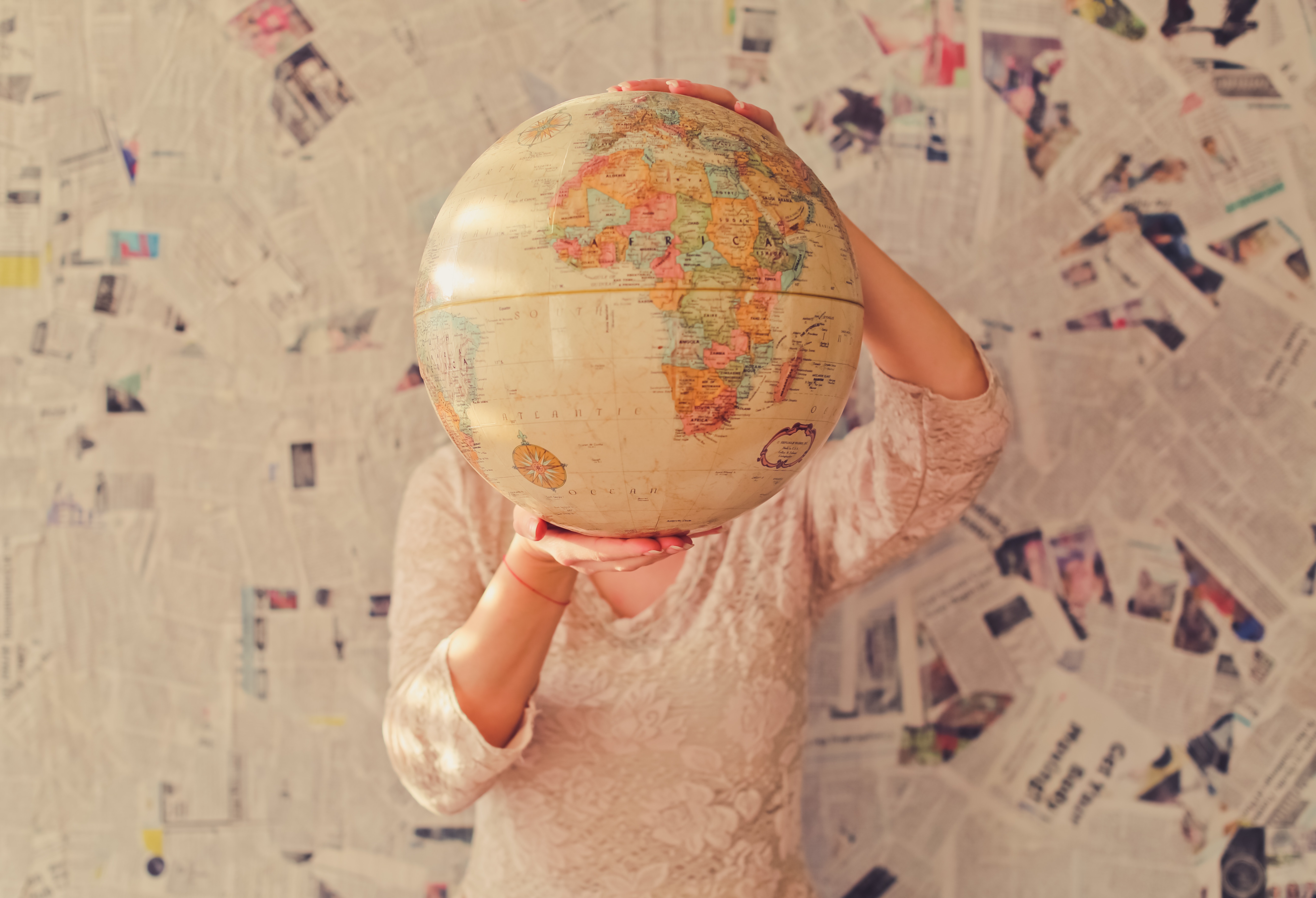 Where in the 
world are we?
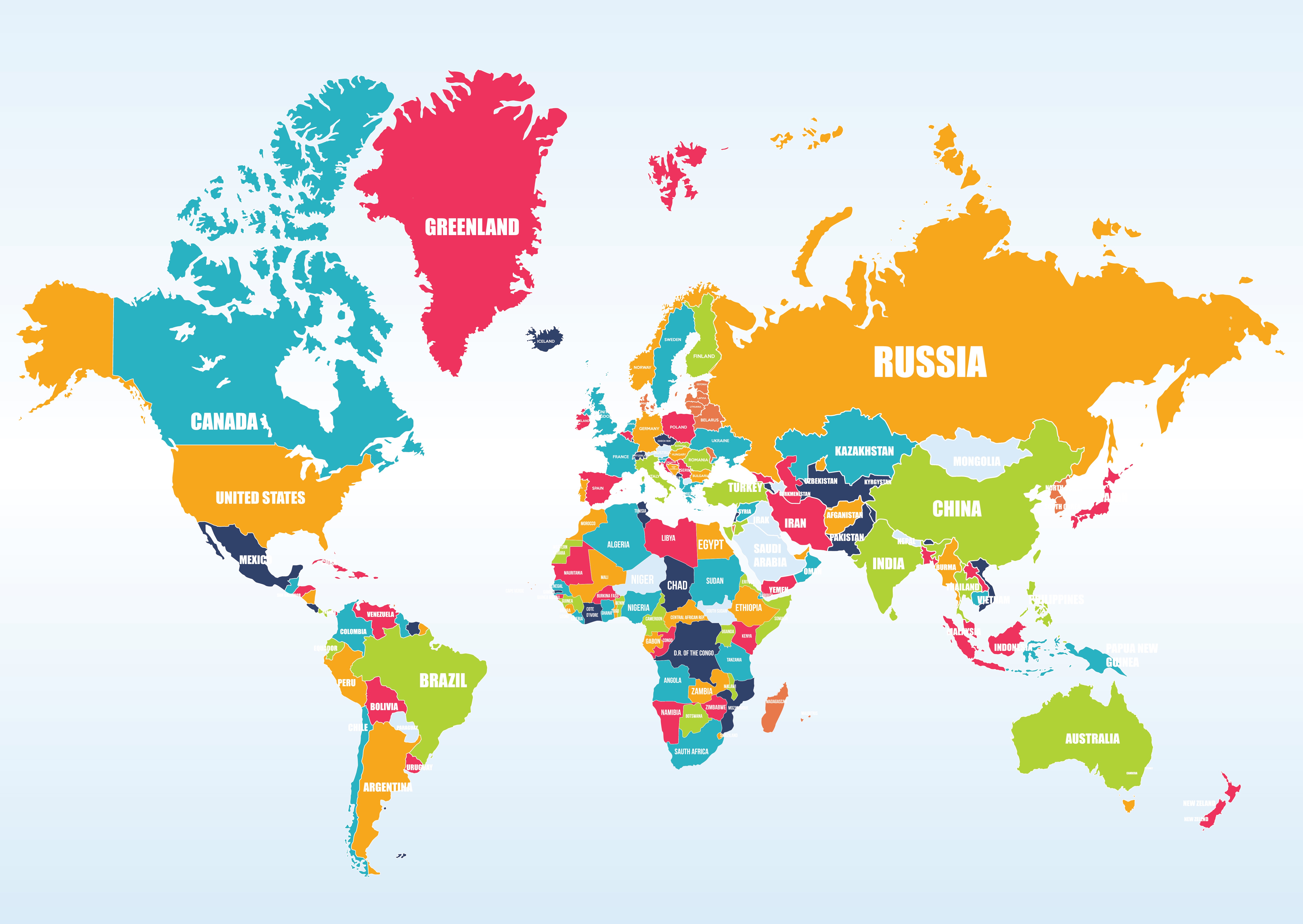 The World
Where are you from?
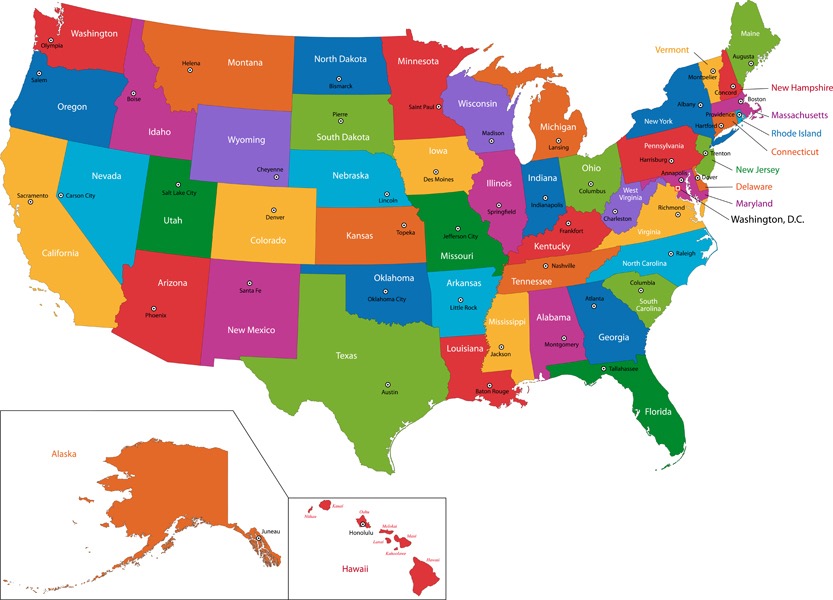 The United States
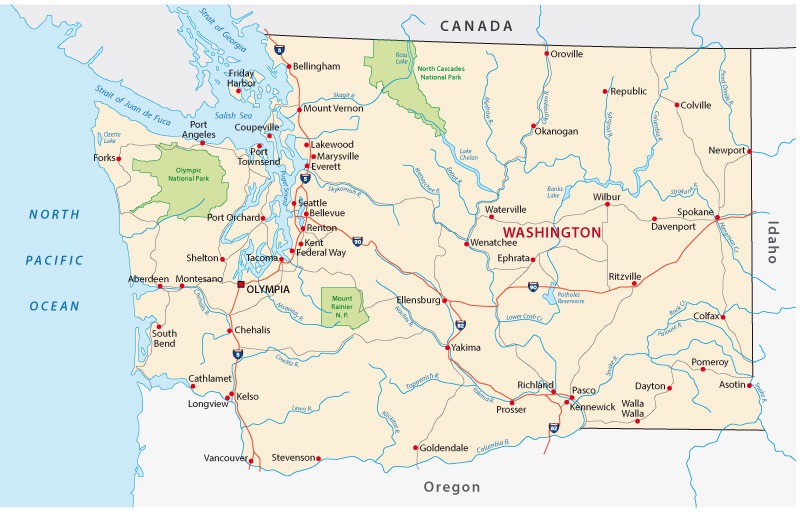 Washington State
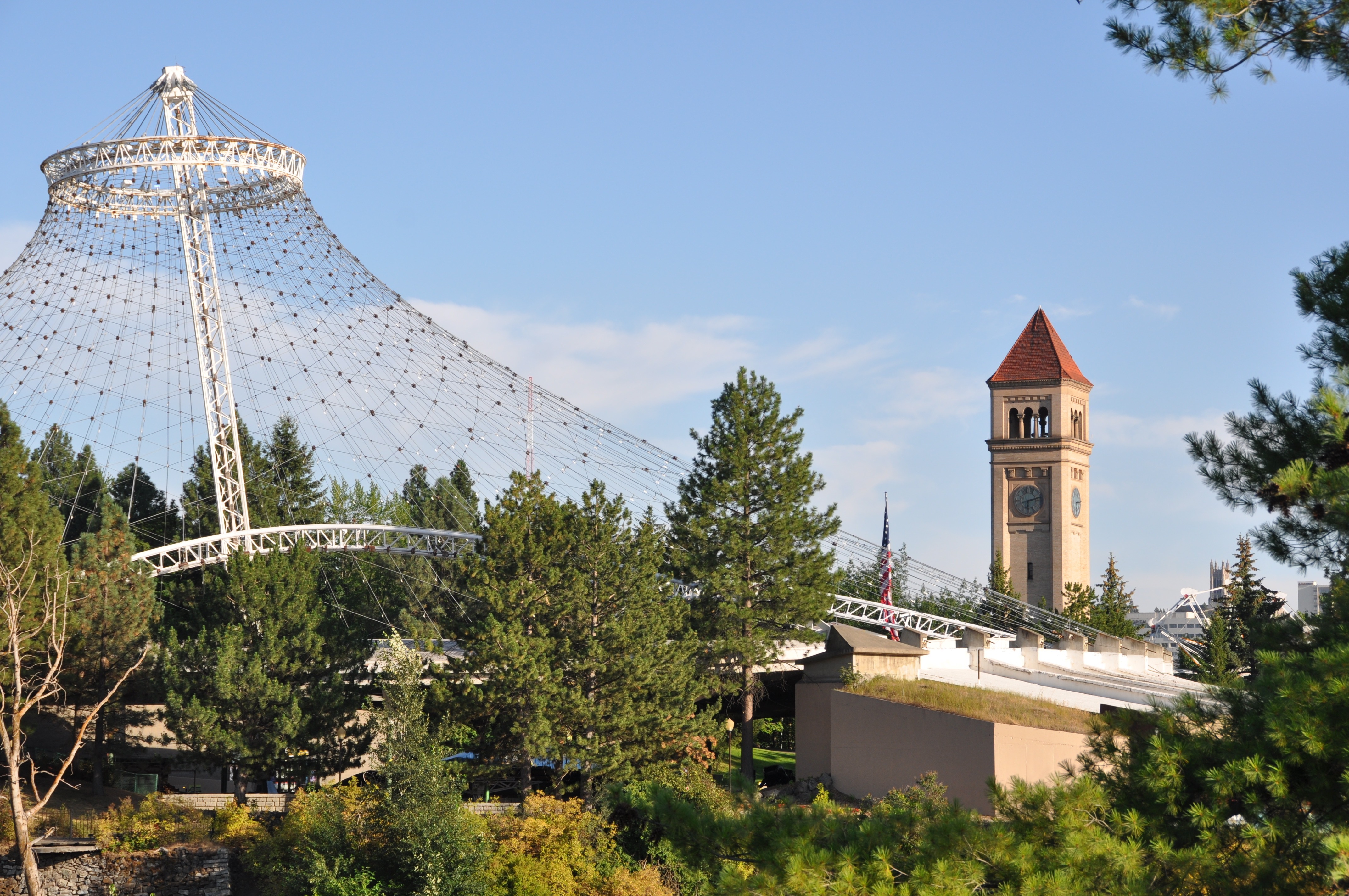 Spokane
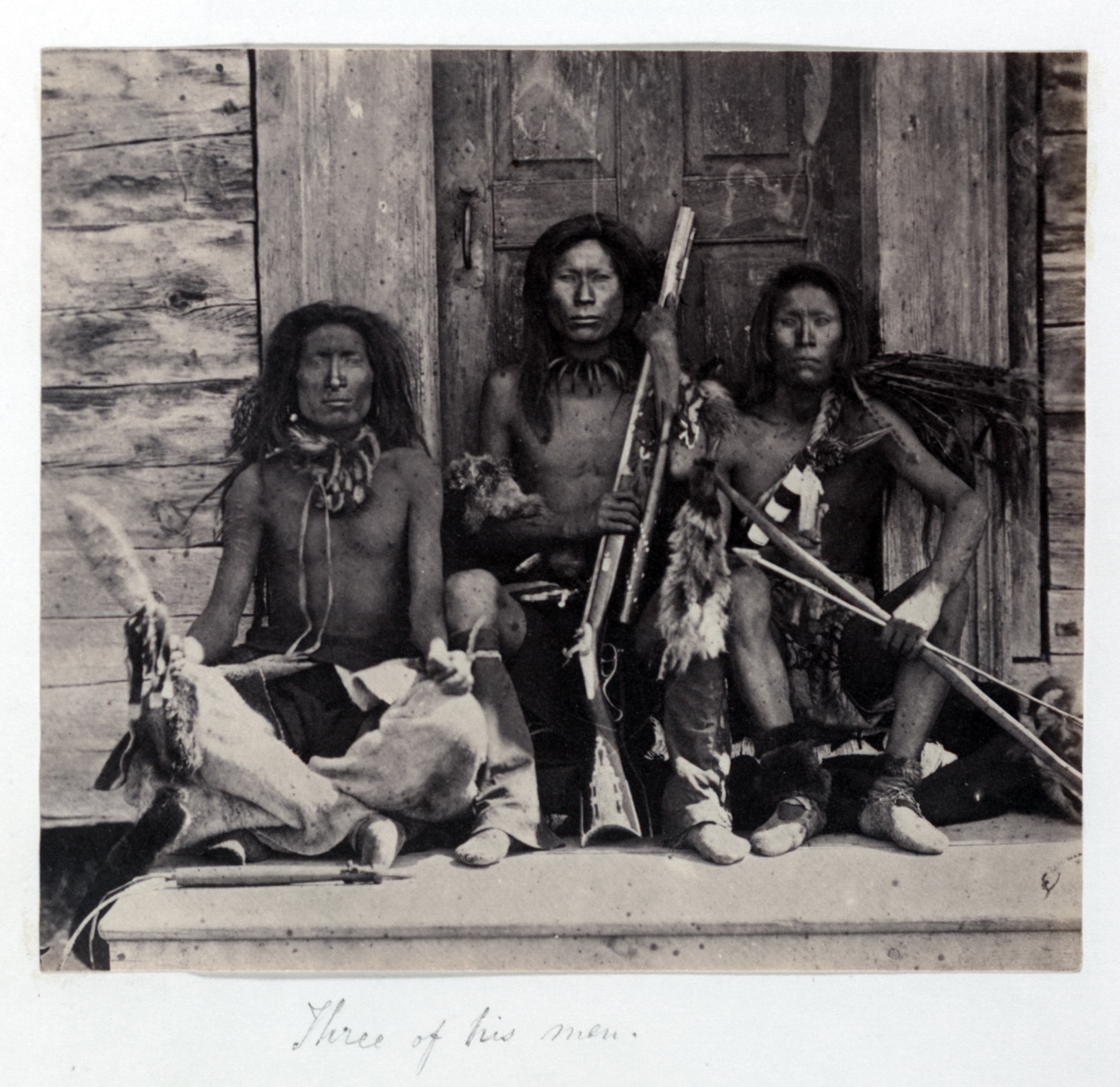 The Native Americans (Spokane Indian Tribe) were the first to live in the Spokane area.  They fished, hunted and gathered here.
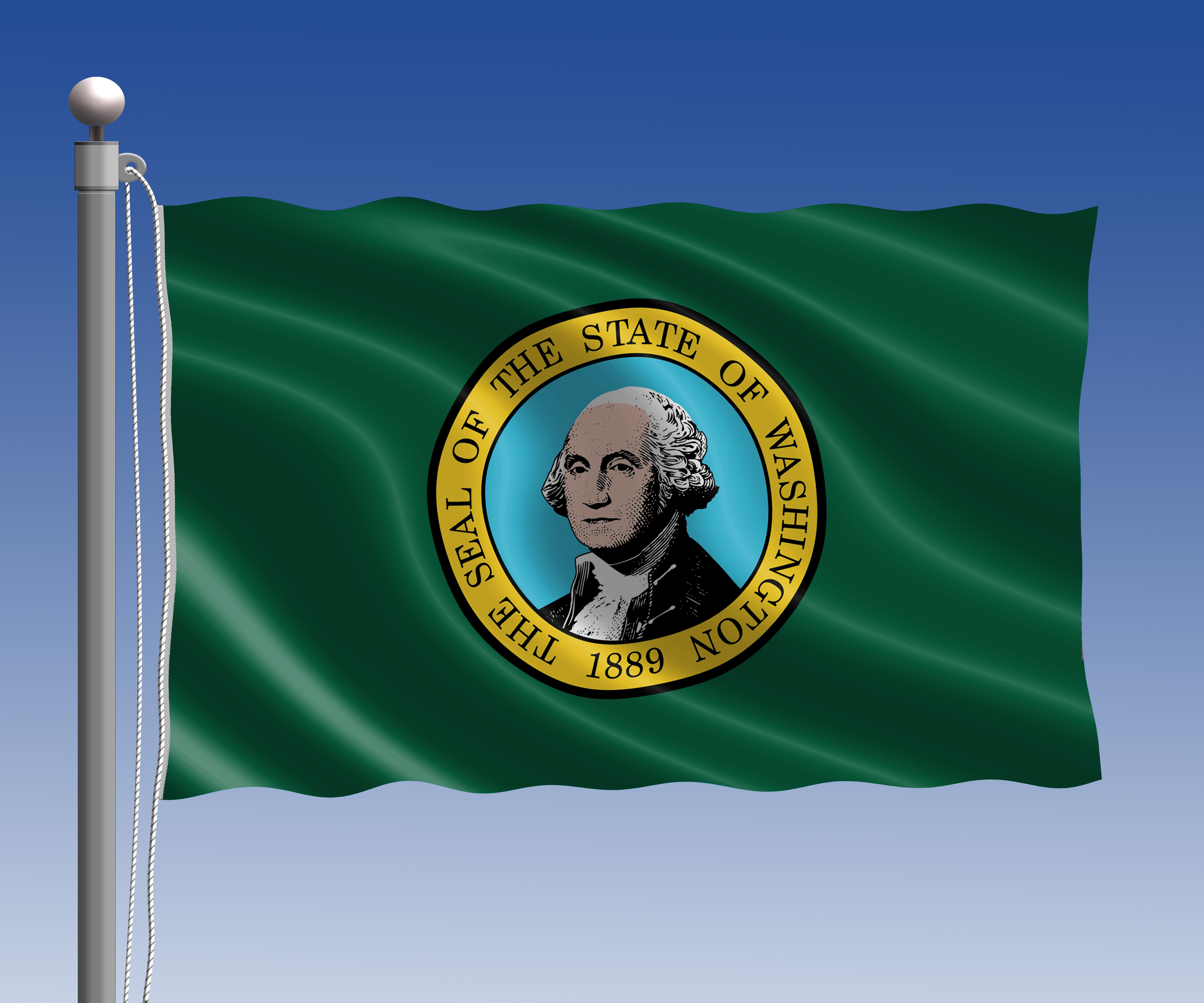 Spokane means “children of the Sun” and it became a city in 1881.  Washington became a state in 1889.
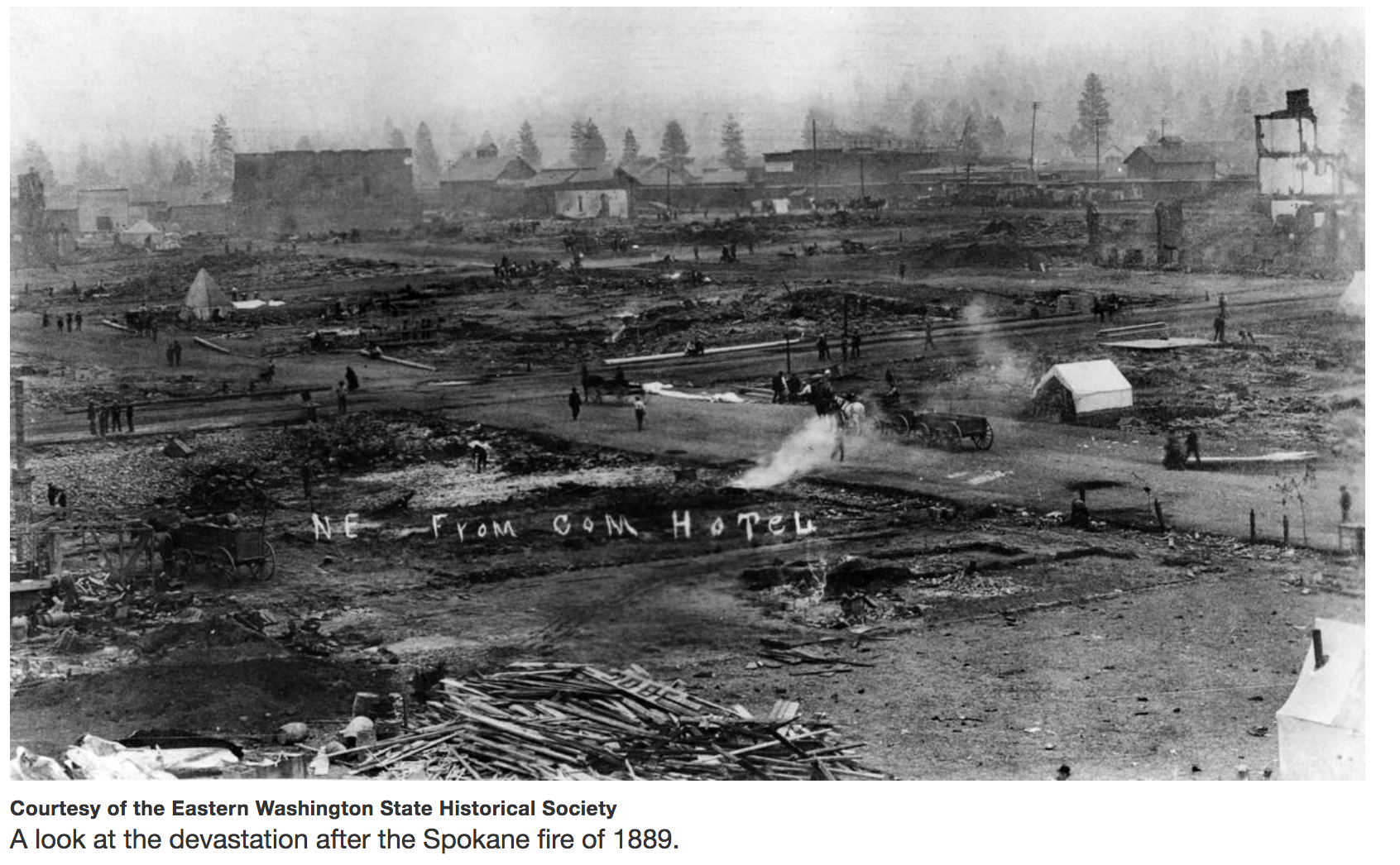 There was a big fire in downtown Spokane in 1889.  Most of the buildings were made of wood and 32 city blocks were burned.
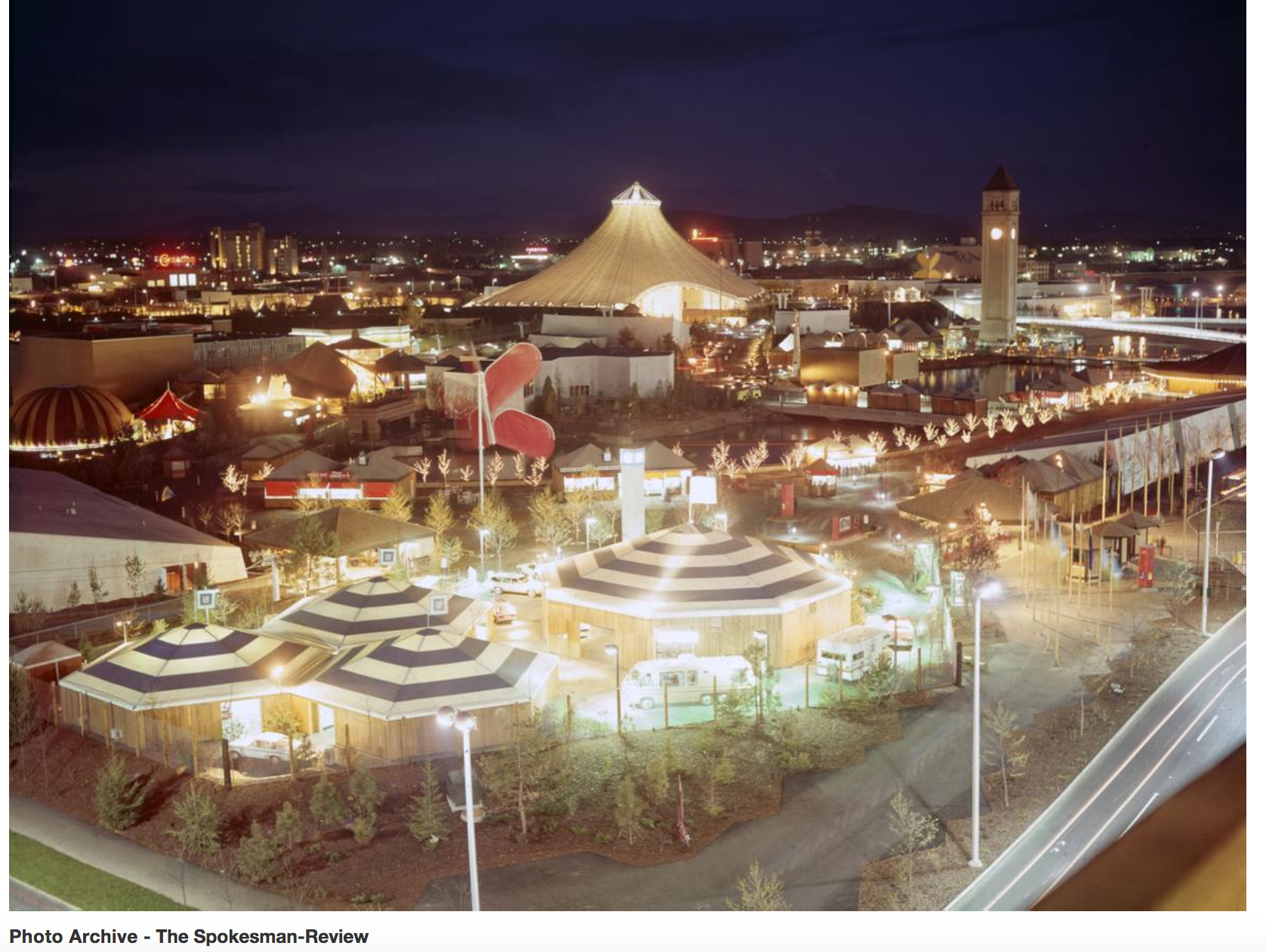 Spokane hosted the World’s Fair in 1974, and Riverfront Park was built after it.